Preventing Radicalisation Home Office Funding
Lesley Gray
Principal Safer Communities Officer, 
Safer Communities Team
NYCC
12th October 2022
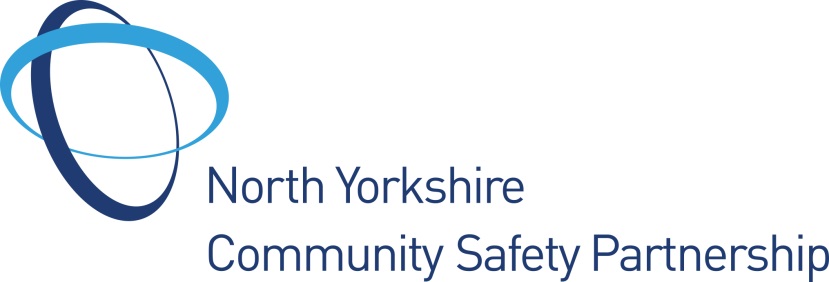 Prevent Civil Society Organisation (CSO) Strategy
The Prevent CSO Strategy sets out the ambition to ensure our future partnership work with CSOs is closely aligned to Counter Terrorism (CT) objectives, effectively utilising cross-cutting capabilities within the Prevent Directorate to tackle the causes of radicalisation and provide early interventions. 
Capability Building: increases sustainability, ensures best practice in Prevent project delivery and equips partners to deliver effective interventions against radicalising influences.
Targeted projects and communication activity: builds resilience to radicalisation and supports early intervention in Prevent funded and non-funded areas
Engagement: facilitates greater networking opportunities, enables insight into community sentiment and promotes transparency

Our new Funding Model called Preventing Radicalisation will be administered by Groundwork our Grant Administrator (GA) and will be officially launching in September
The funding initiative will be available for Local Authorities (LAs) to bid for a Prevent project, if they identify a radicalisation threat/risk. (450K = max 30K per application)
Type of projects
Type of projects
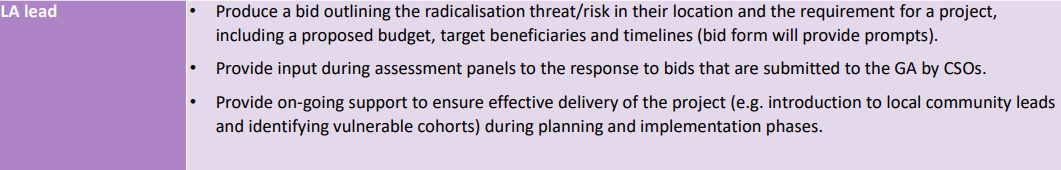 Counter Terrorism Local Profile (CTLP) Recommendations
Raise awareness for both professionals and public via an effective multi agency communications strategy._ including social media and online opportunities, to encourage the public, including friends and family, to report concerns.

To develop and implement an effective multi-agency training programme. The training will be influenced by identified local need and findings from the Counter Terrorism Local Profile.
 It will aim to
Enhance our knowledge and understanding of Extreme Right Wing Terrorism
Enhance our knowledge around on-line extremism and  radicalisation
Increase our understanding of hate crime and community tensions
Support Prevent delivery via an effective Prevent champion’s programme.

To continue to develop and deliver programmes and interventions that will support communities, groups and individuals e.g. Wake Up Call, KYMS game.



In line with the requirements of the Prevent duty, there will be a specific focus on partners’ activity to develop and deliver improved
Local risk assessments 
Prevent partnership plan
Venue hire and IT policies
Engagement delivery with local communities.
Gaps/challenges
Communication
Engagement with 
those organisations outside statutory settings
‘hard to reach’ groups
Sustainability 
Capacity 
Ongoing building of resilience
Knowing what is needed and what already exists
How can you help to build resilience within our communities?
Creative approach
A ‘community ambassador’ approach
Training resources to raise awareness on prevent/radicalisation - can link to Hate Crime i.e electronic training  such as short films/videos specific to NY risks
Community messaging (populate messages timely to address growing threats/risks i.e online safety)
Mentoring (critical thinking)
Discussion….Ideas
T & F Group to explore further?